HESTORIA D’UNA CASTAÑAL
ASINA NACíU’L MAGOSTU
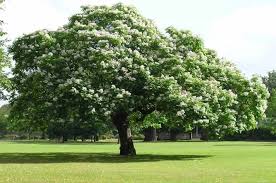 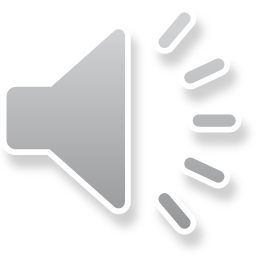 MIEUS PADRES
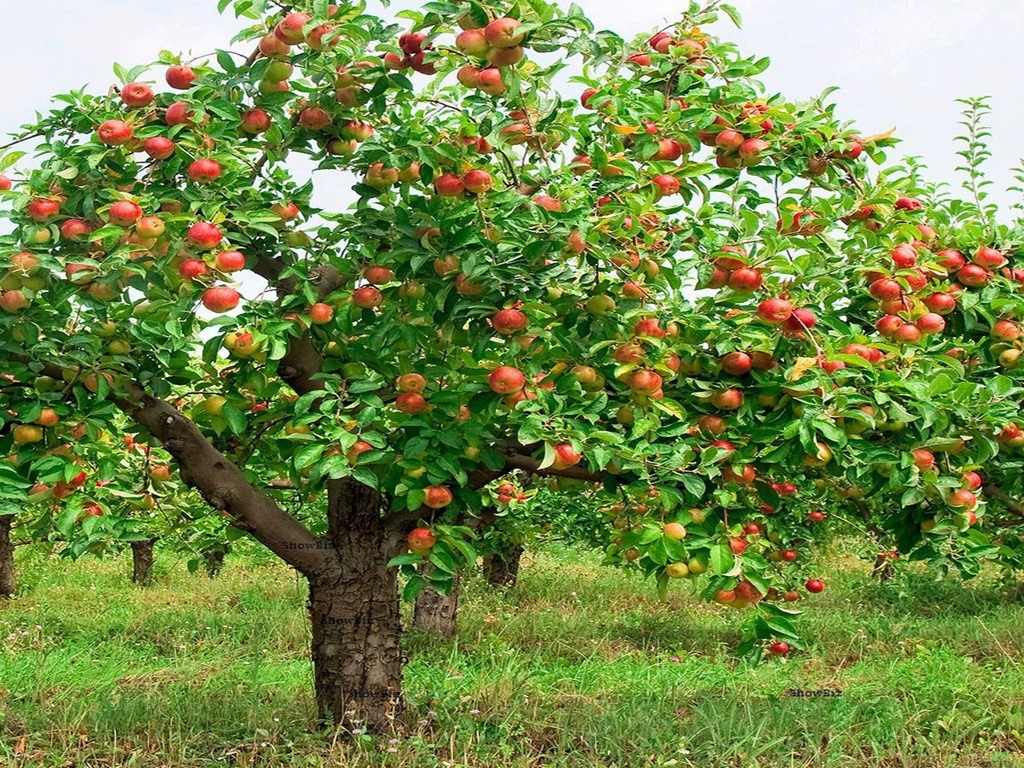 CARBACHU
MANZANAL
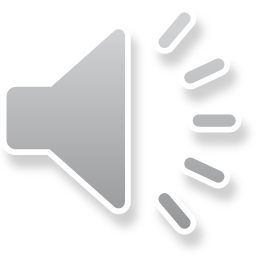 LOS MIEUS HARMANOS
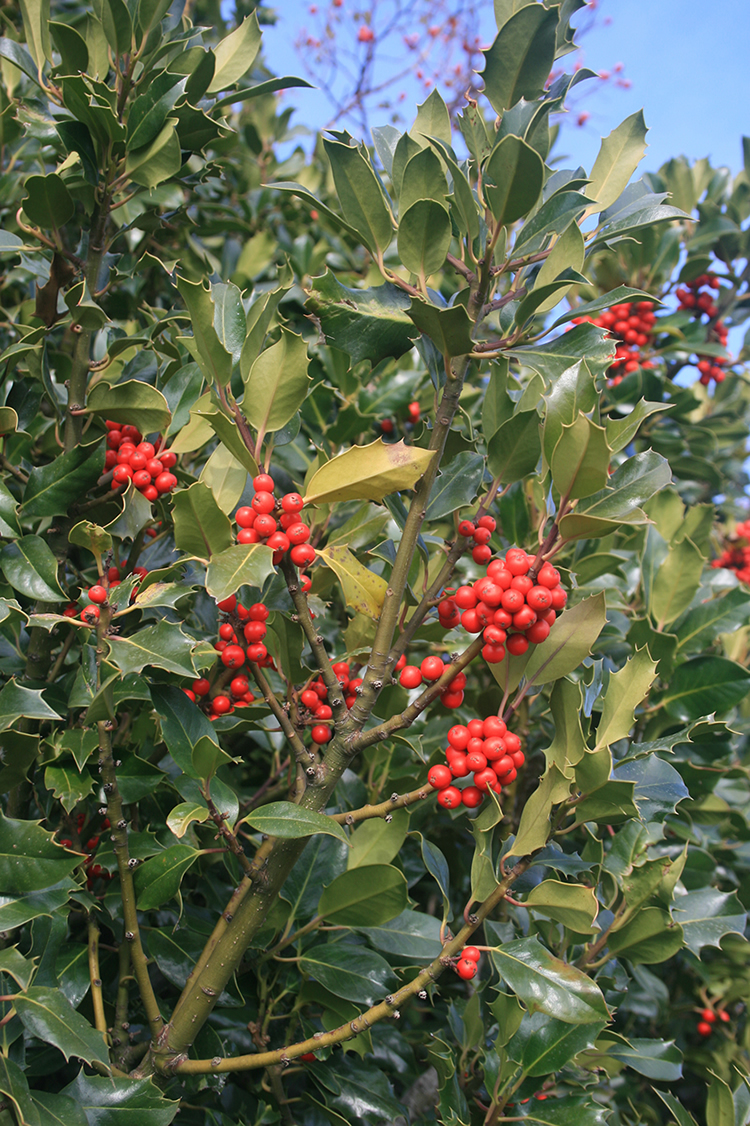 ABLANU        	     YA
XARDÓN
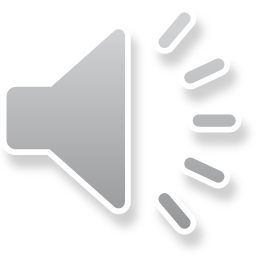 YA LAS MÍAS HARMANAS
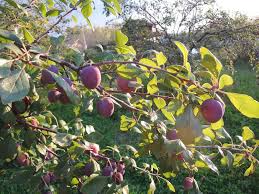 CEREISAL                    YA		NISAL
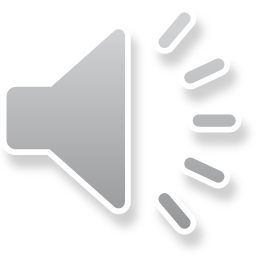 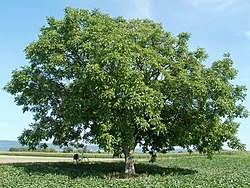 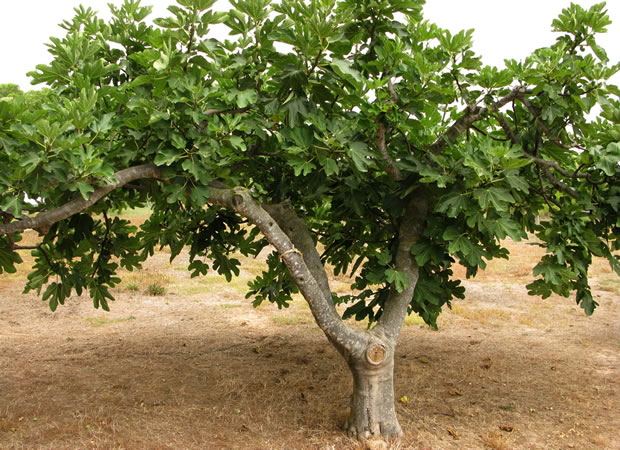 FIGAL			  YA	    CUNXAL
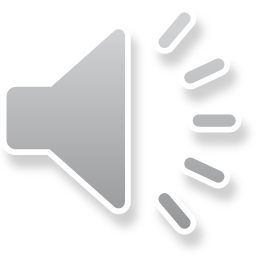 MANZANAL
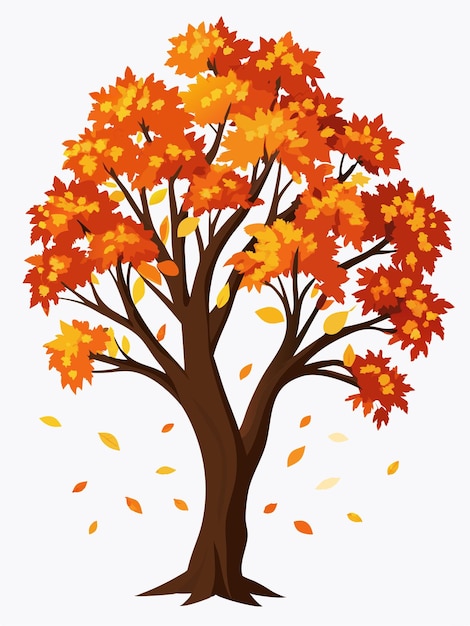 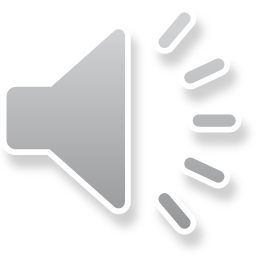 CARBACHU
De mieu padre aproveitan los l.landes pa alimentare a los gochinos
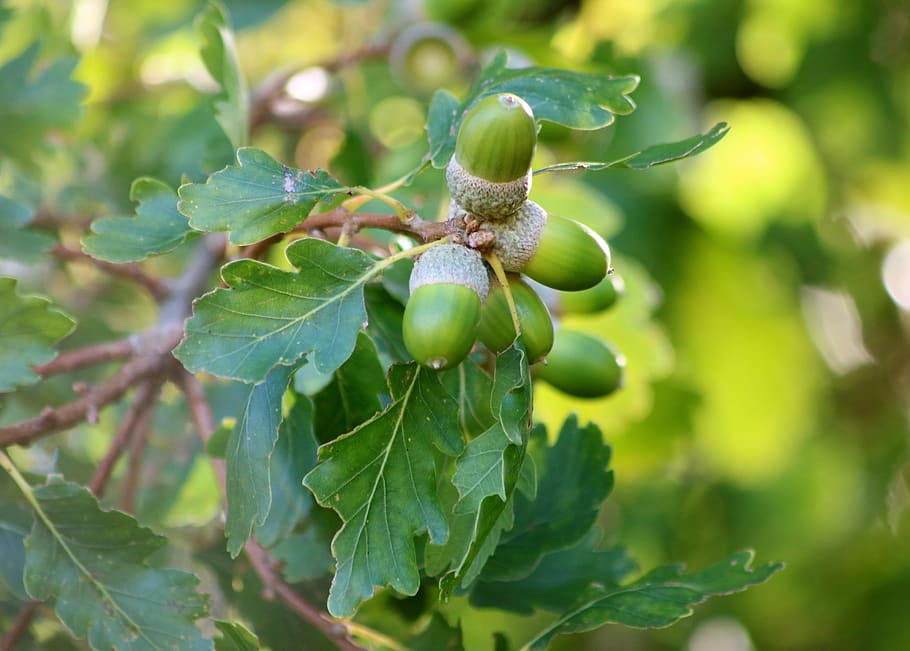 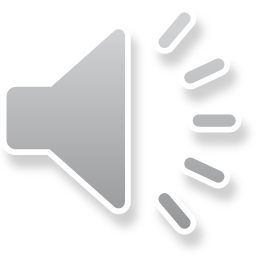 MANZANAL
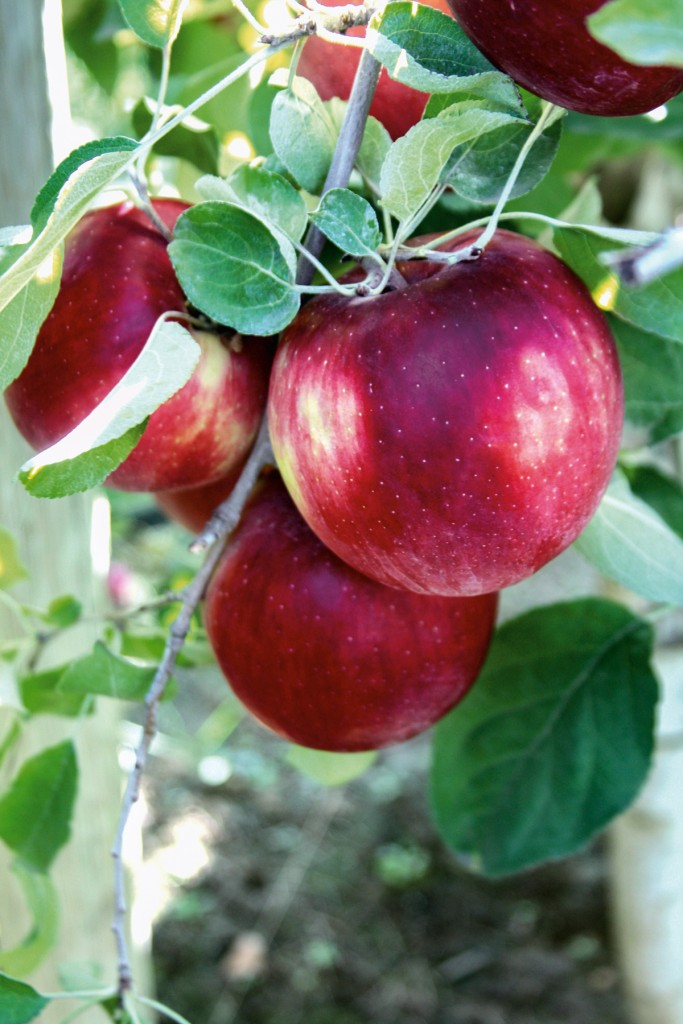 De mia madre aproveitan 
las manzanas  pa comelas,  
faere  confituras ya dulce.
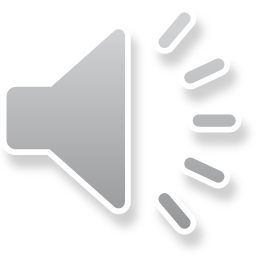 ABLANU
Del mieu harmanu ablanu, 
las ablanas, ¡qué ricas tán!
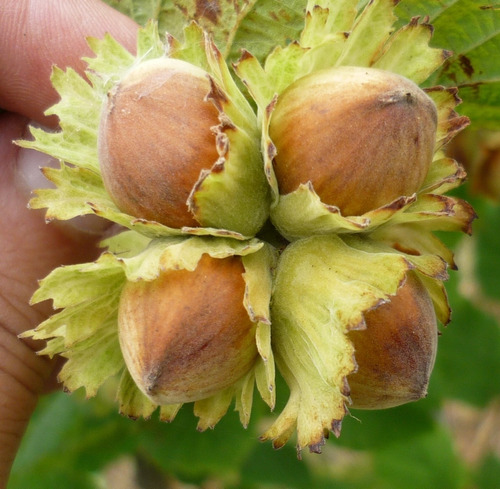 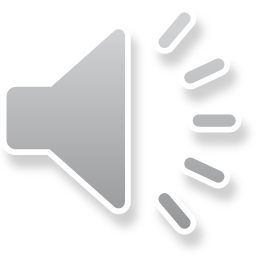 XARDÓN
El mieu harmanu xardón pierde muitas ramas  na Navidá. Nenos ya grandes córtanlas pa ponelas na sua casa, embaxu aparecen los regalinos el día de Reis.
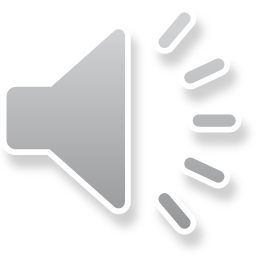 CEREISAL, NISAL  YA FIGAL
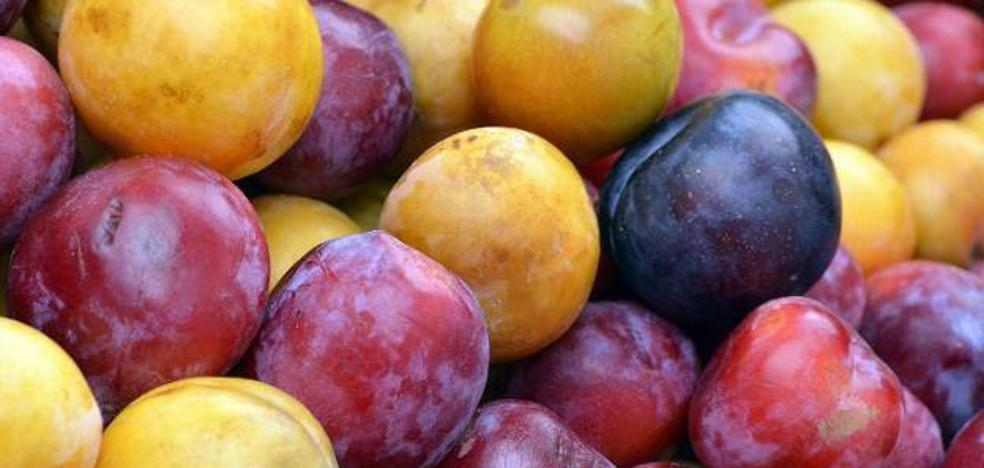 Las cereisas ya los nisos
cómense de postre ya con
El.los fainse ricos dulces
ya confituras.
Los figos saben muitu 
  bien   frescos  ya secos 
  tamién.
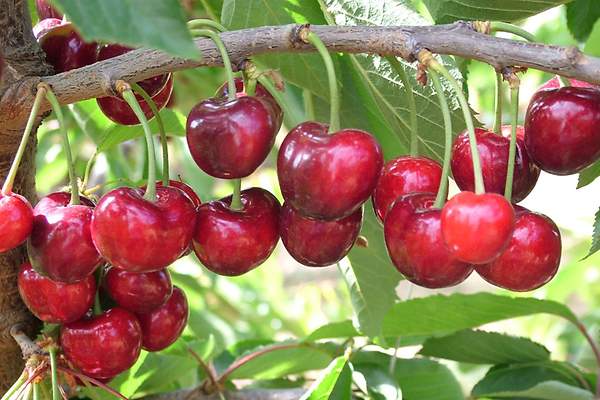 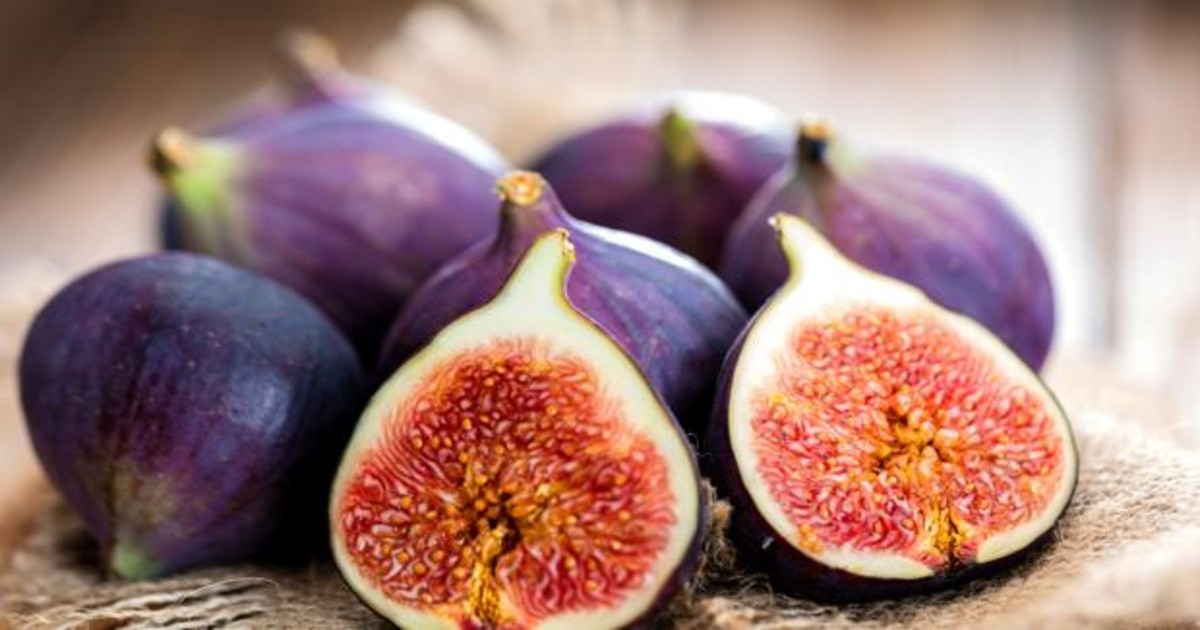 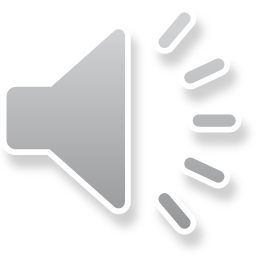 CUNXAL
Los cuenxos hai que pelalos antias de comelos, la cáscara ta bien dura.
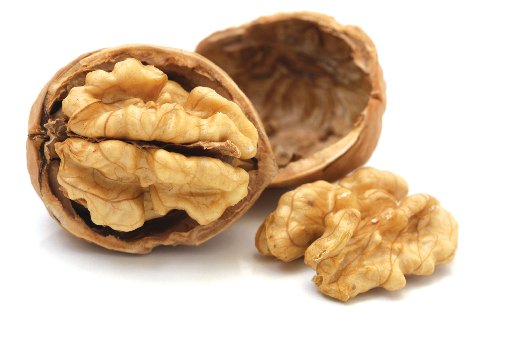 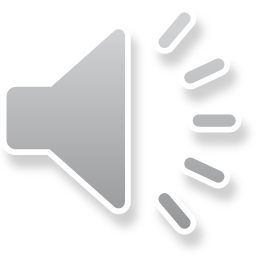 ASINA ESCOMENCIÓU’L MAGOSTU
Al corru de la pataca…
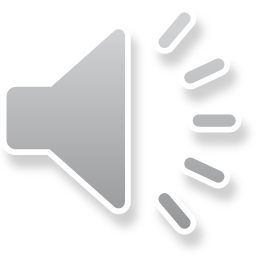 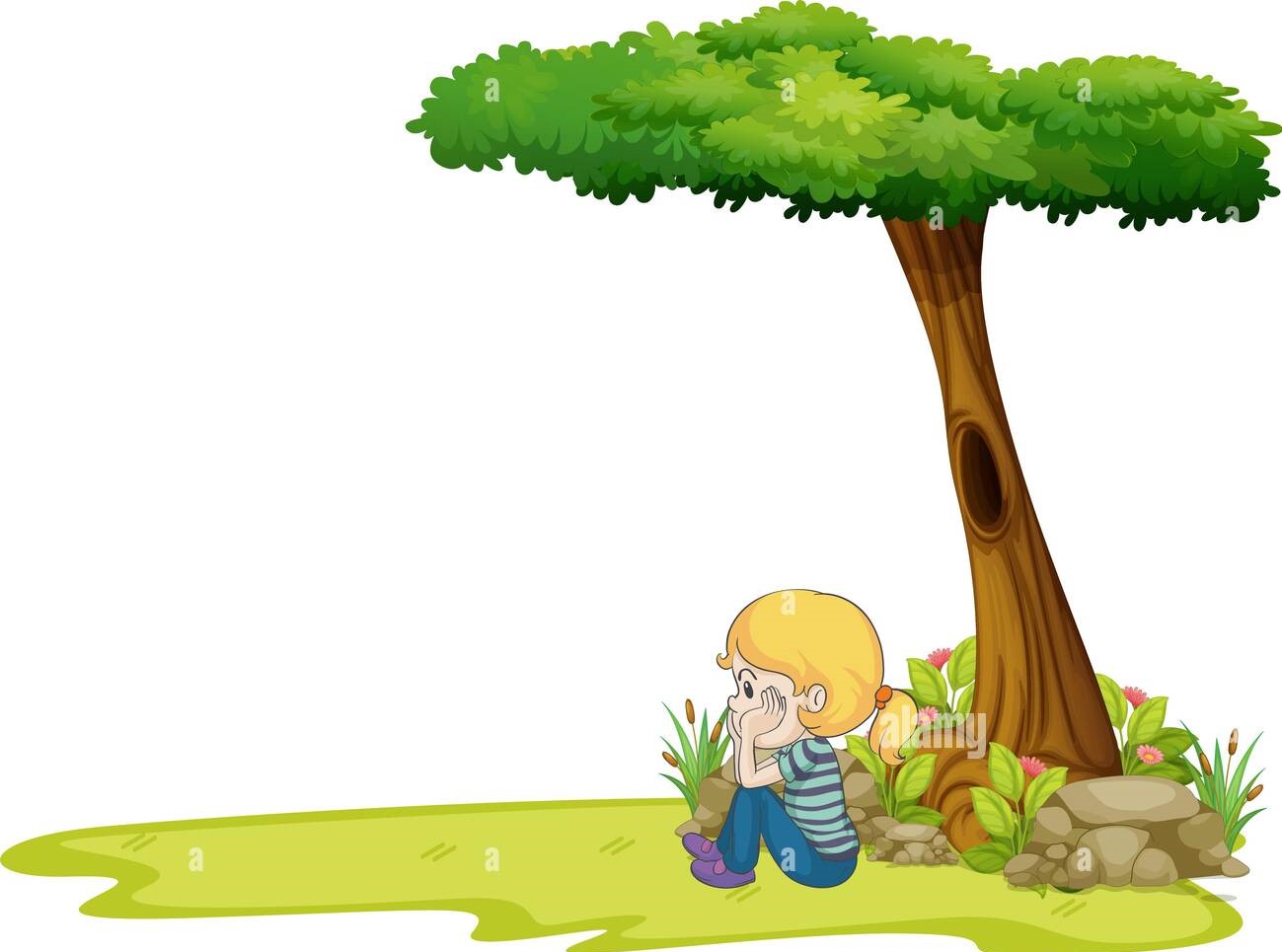 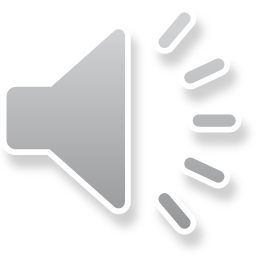 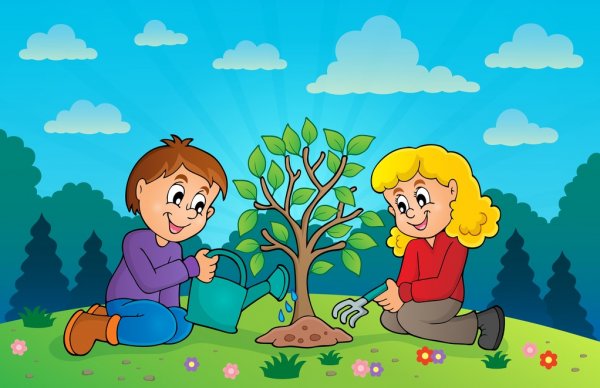 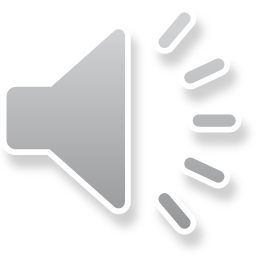 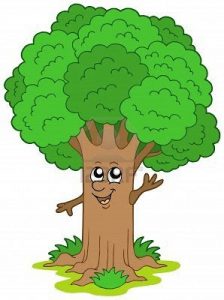 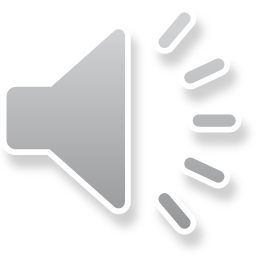 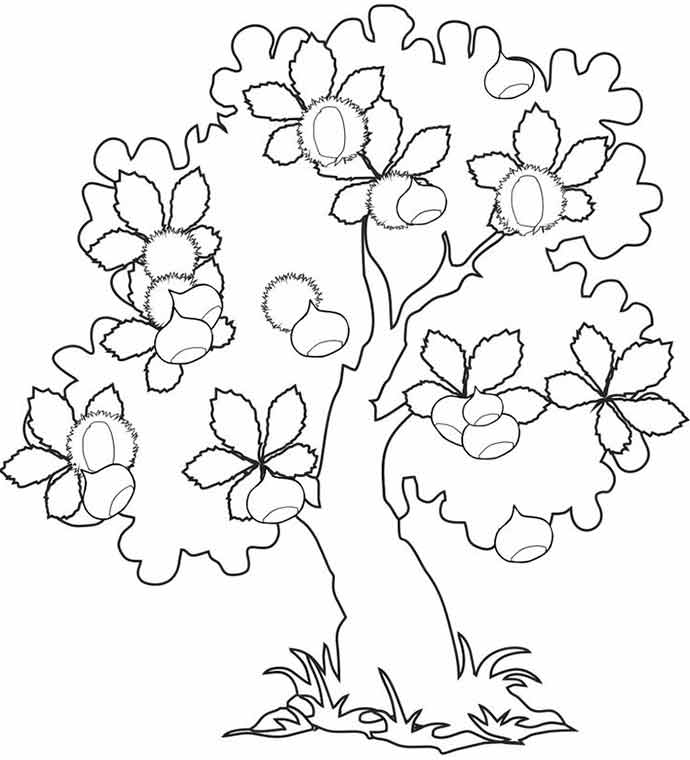 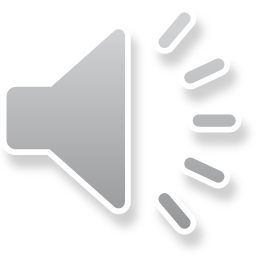 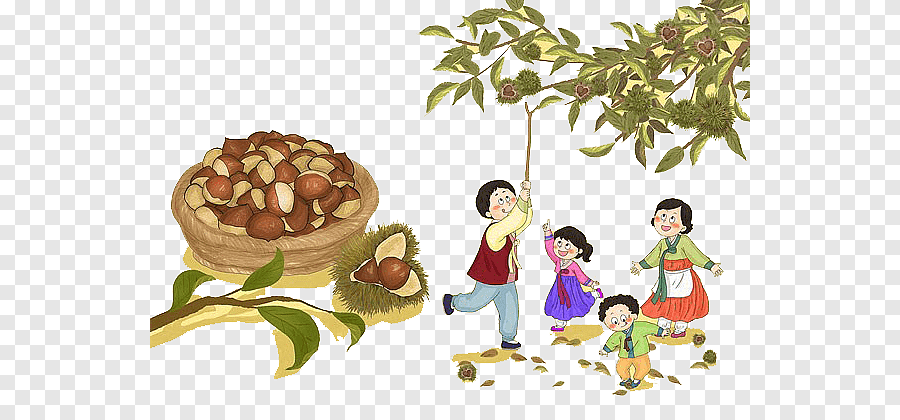 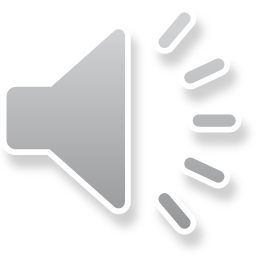 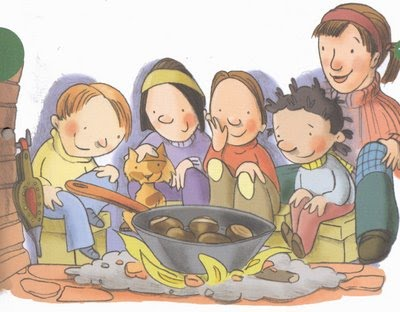 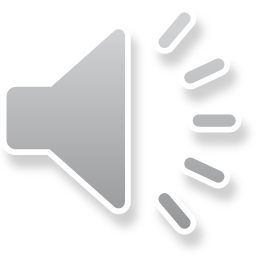 Ya encarnadín, 						encarnÁu, esti 				cuentu TA ACABÁU
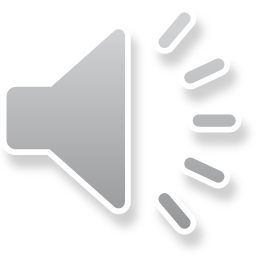